Mastering the follow-up: A 3-WEEK GUIDEWEEK 3: PERSONALIZING YOUR FOLLOW-UP
CPSA Meeting in a Box:A 15-minute presentation to help increase your team’s performance.
Pre-learning:
Facilitator: One week prior to your meeting, please inform your sales team to prepare with these CPSA Learning Hub resources.
Reading:
Stay in the Game with your Prospects
Follow up On Leads and Increase Sales
2
WEEK 3: PERSONALIZING YOUR FOLLOW-UP

An effective follow-up is a key element of the sales process, but all too often salespeople lose the attention of their prospects after the initial pitch. Why? There are many reasons why you might lose engagement, but usually, it comes down to a lack of personalization and ineffective follow-up communications.

So what should you do? Read on to learn the key follow-up strategies you need to employ to keep your prospect engaged and, more importantly, keen to buy.
3
The problem
Do you wait a few days then call your prospect to “check in”? Bad move. Think of this from their point of view… “check in” for what? Why should they return your call? If they’re not ready to buy, this approach is at best lazy and at worst a major annoyance...

So what should you do? Read on to learn the key follow-up strategies you need to employ to keep your prospect engaged and, more importantly, keen to buy.
4
SOLUTIONS: Personalize Your Follow-Up
The first step is to make sure you are connecting with a prospect on their terms. 

This is important intel and will make it easier for you to connect with them, without annoying them, as you go forward. Also, you want to make sure that each time you connect with them, you are adding value, so keep track of their particular interests and concerns.
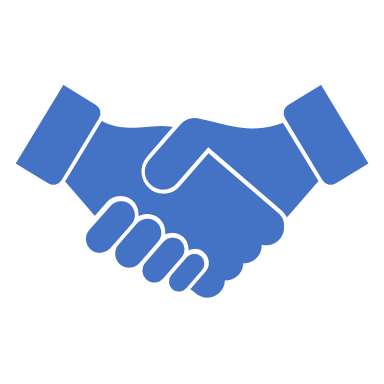 5
[Speaker Notes: During your exploratory questions, find out the best way to connect with them - is it by email, phone, text or maybe their favourite social network?]
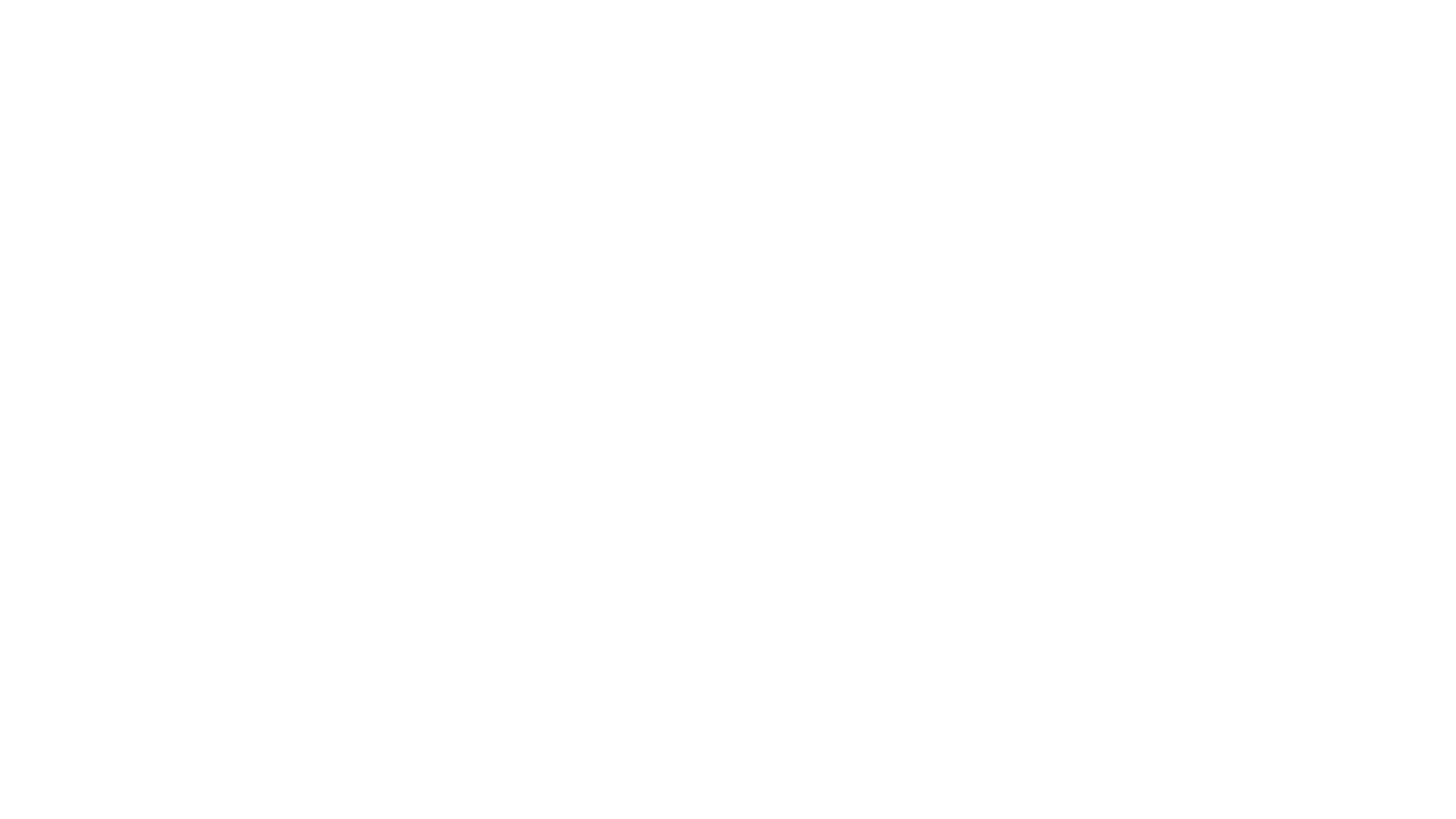 Have a Reason to Follow-Up!
6
[Speaker Notes: Customer Testimonials or Case Studies: These are important to share with prospects for obvious reasons, but again, keep it tailored and personalised. Make sure the testimonial or case study comes from a happy customer who had similar needs or interests as your current prospect.
Help Them Out: Success in sales is about convincing a prospect your company or product is the best solution to their business pain. But what if you can help them out in other ways? It’s another great reason to follow-up! Listening carefully is key here. Don’t just listen for ways your product or service can help, often the smallest, seemly inconsequential details can give you a way to connect. Heard them say they are looking for a venue to host a retirement party for a long-standing member of the team? Flip them an email with your recommendation of a great restaurant. They mention that their daughter is looking to buy a house? Maybe you can recommend a great realtor. The gold standard is if you can refer some business their way. So keep your eyes and ears open!]
7
Reason to follow up #1:Answers to Questions: In your initial phone call or meeting, it’s often a good thing if you don’t have all the answers on the spot as it’s a great excuse for a welcome follow-up. Make sure you respond to unanswered questions quickly and effectively.
8
Reason to follow up #2:Personalized Content: If you are using tools like Bigtincan or KnowledgeTree, they’ll help you easily find relevant content that is tailored to your prospect and pique their interest. Then you can flip them a quick email, with a line like, “Thought you might be interested in this based on our last conversation…” and then follow up with a few days later to discuss the article in question. If you don’t have access to those platforms, a simple Google alert can set you up for follow-up success in a similar way.up for follow-up success in a similar way.
9
Reason to follow up #3:New Information: A great way to get your prospect excited about your product or service is to be excited about it yourself. When there are changes, improvements or new features on offer, get in contact and share the good news! As always, be ready to explain how anything new can help them and their specific business and keep the call focused on them after the initial excitement.
10
Reason to follow up #4:Case StudiesThese are important to share with prospects for obvious reasons, but again, keep it tailored and personalized. Make sure the testimonial or case study comes from a happy customer who had similar needs or interests as your current prospect.
11
Reason to follow up #5:HelpSuccess in sales is about convincing a prospect your company or product is the best solution to their business pain. But what if you can help them out in other ways? It’s another great reason to follow-up! Listening carefully is key here. Don’t just listen for ways your product or service can help, often the smallest, seemly inconsequential details can give you a way to connect. Heard them say they are looking for a venue to host a retirement party for a long-standing member of the team? Flip them an email with your recommendation of a great restaurant.
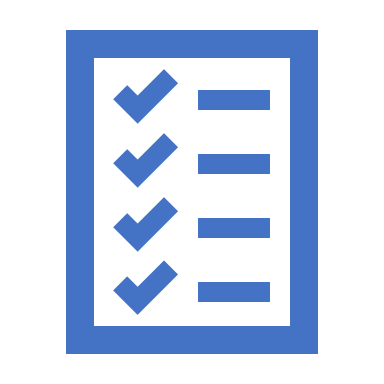 DEFINE CLEAR NEXT STEPS
12
DEFINE CLEAR NEXT STEPS
Ask them at the end of any meeting or call to put a date in the calendar when you can reconnect. Don’t let them off with an excuse that they’ll get back to you after they’ve mulled it over or discussed it with their team. 

Say something like, “I know how busy you are, so let’s put a date in the calendar now when we can continue this conversation after you’ve had a chance to think it over.” Most people will find it difficult to say no when you pose something so politely and reasonably.
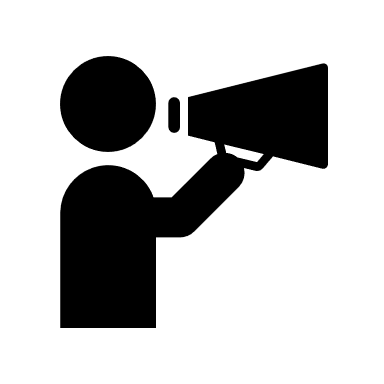 13
[Speaker Notes: We all know that actually connecting with a prospect in the first place is a large part of the battle. So if you’ve managed to get so far as to have a meeting or call with a prospect, don’t blow it by letting them go without having clearly defined next steps in place.]
ACTIVITY
Have you overlooked a reason to follow-up?

With a partner, brainstorm how can you involve one of the reasons above in a follow-up with one of your prospects!
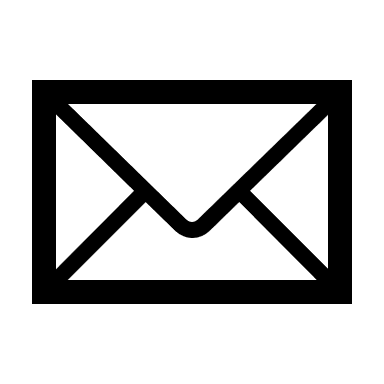 14
ADDITIONAL RESOURCES FROM CPSA
TEMPLATES – CPSA is constantly building and upgrading our catalog of templates to make your job easier!
WEBINARS - Our “virtual” training sessions led by industry experts, at your convenience.
PODCASTS - Take the sales experts wherever you go!
LEARNING HUB - Check out the latest sales articles, white papers, and ebooks
15
GO TEAM GO!
16